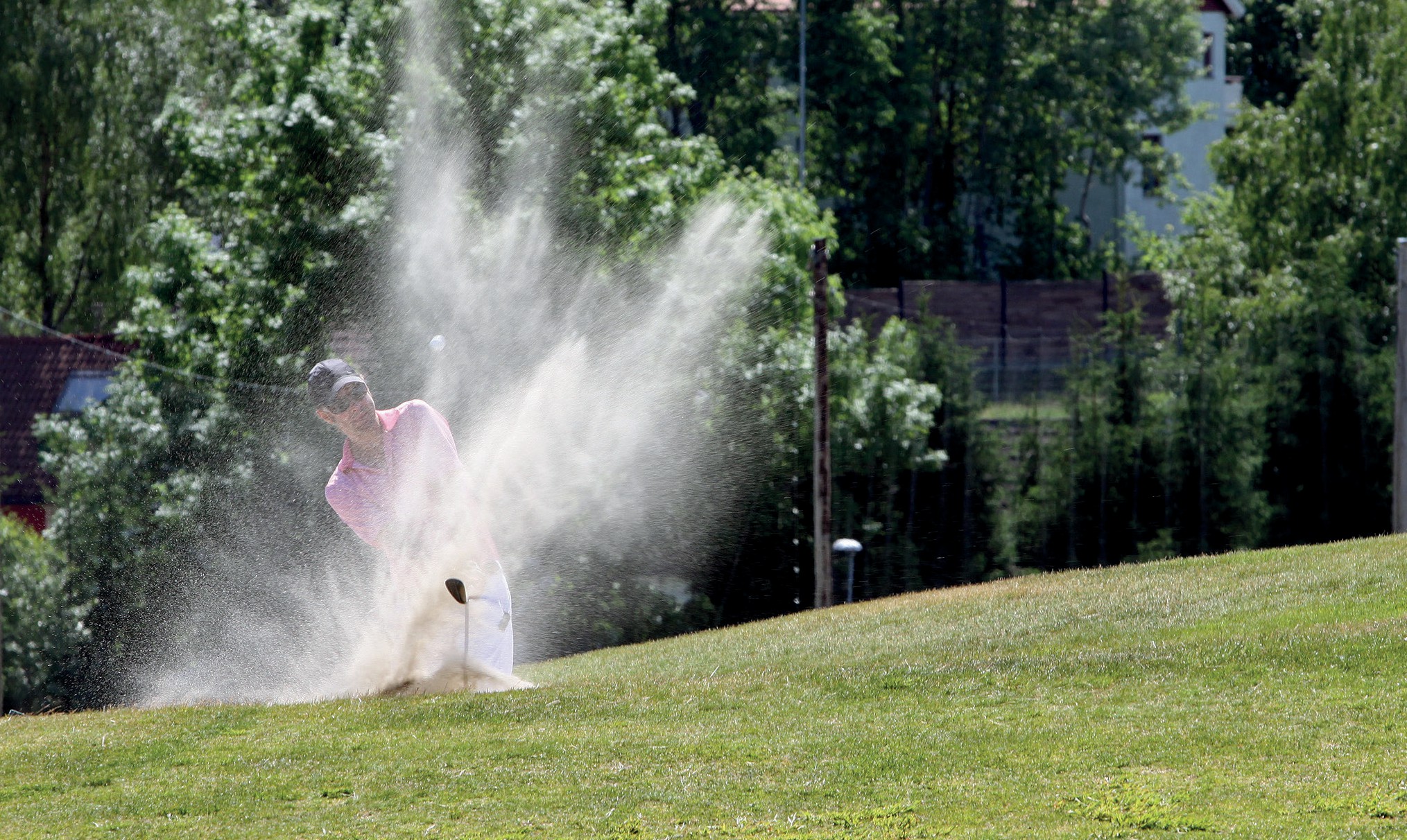 Bli med!
ET SLAG MOT KREFT